Динамика расходов бюджета города в рамках муниципальных программ  
за 2014-2016 годы, млн.руб.
Программная структура расходов бюджета за 2016 год, тыс.рублей
Программная структура расходов бюджета за 2016 год, тыс.рублей
Муниципальные программы с низким исполнением 
за 2016 год, млн.руб.
Результаты достижения целей и задач муниципальной программы "Развитие образования города Урай" на 2014-2018 годы
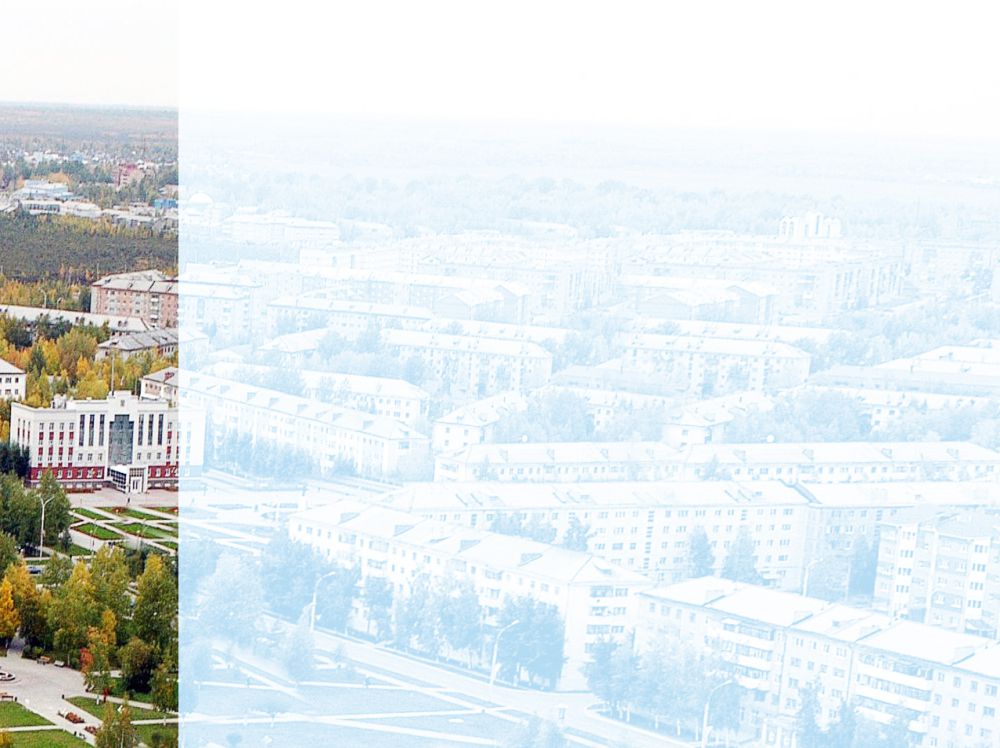 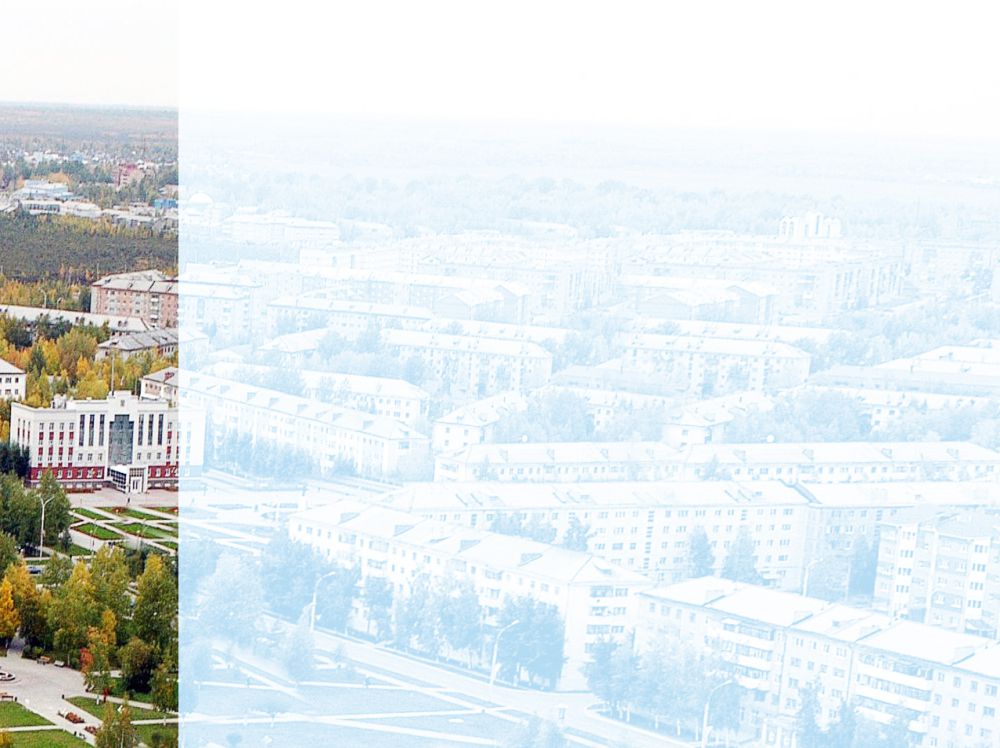 Культура
В целях сохранения и развития культурного потенциала города действует муниципальная программа «Культура города Урай» на 2012 – 2016 годы
Показатели по итогам года:
Число читателей общедоступных библиотек на 2% или 15 530
Количество выставочных проектов, организованных 
на базе музея увеличилось 
на 12,5% и составило 45 проектов
Количество культурно -досуговых мероприятий увеличилось на 20% и составило 1470
Количество посещений библиотек выросло на 0,2%  и составило 121 154
Заработная плата составила 
39,5 тыс.рублей
Доля библиотечных фондов общедоступных библиотек, отраженных в электронных каталогах составляет 100,0%
Творческие коллективы приняли участие в 56 конкурсах и фестивалей различных уровней, завоевав 160 наград
Результаты достижения целей и задач муниципальной программы "Культура города Урай" на 2012-2016 годы
Физическая культура и спорт
Улучшение
 материально-технической базы
Достижения
Число детей, занимающихся в спортивных школьных клубах увеличилось на 70,0% и составило 1479 человек
Спортивные разряды выполнили
398 человек, из них  КМС – 7 человека
Установлен 
спортивный комплекс 
для занятий 
Street  Workout
Количество занимающихся физкультурой и спортом выросло на 2% (171 человек) и составило 11 727 человек
2 место в XIII Спартакиаде городов и районов ХМАО-Югры
2 место в V окружном фестивале среди граждан пожилого возраста
1 место в окружном зимнем фестивале ВФСК  ГТО
1 место среди городов ХМАО-Югры по внедрению ВФСК  ГТО
Результаты достижения целей и задач муниципальной программы "Развитие физической культуры, спорта и туризма в городе Урай" на 2016-2018 годы
[Speaker Notes: *источником данных численности населения по возрасту (от 3 до 79 лет, от 6 до 18 лет, от 6 до 15 лет) являются статистические данные муниципального образования по состоянию на 01.01.2016года.
** источником данных является статистический отчет 1-ТУРфирма, который готовит городская служба статистики, данный отчет готовится во II квартале.]
Результаты достижения целей и задач муниципальной программы "Поддержка социально ориентированных некоммерческих  организаций в городе Урай" на 2015 - 2017 годы
Результаты достижения целей и задач муниципальной программы "Улучшение жилищных условий граждан, проживающих на территории муниципального образования город Урай" на 2016-2018 годы
Результаты достижения целей и задач муниципальной программы "Улучшение жилищных условий граждан, проживающих на территории муниципального образования город Урай" на 2016-2018 годы
Результаты достижения целей и задач муниципальной программы "Капитальный ремонт и реконструкция систем коммунальной инфраструктуры города Урай на 2014-2020 годы"
Результаты достижения целей и задач муниципальной программы "Профилактика правонарушений на территории города Урай" на 2015-2017 годы
[Speaker Notes: * - по данным социологического исследования состояния межнациональных и межконфессиональных отношений в Ханты-Мансийском автономном округе – Югре.]
Обеспечение безопасности
С использованием системы видеонаблюдения «Безопасный город» выявлено (раскрыто) 11 преступлений и 2158 административных правонарушения
С участием добровольной народной дружины выявлено 8 преступлений и 332 административных правонарушений
Проведен смотр – конкурс санитарных дружин – 
46 участников
Проведено 16 учений аварийно-спасательных служб и аварийно-спасательных формирований (683участника, 71 единица техники)
Проведён инструктаж по соблюдению мер пожарной безопасности в лесах, жилых помещениях, садоводческих и огороднических объединениях (7 316 человек), распространено 11 296 памяток
Диспетчерами МКУ «ЕДДС» принято и отработано 
49 727 звонков от населения
[Speaker Notes: По анализу ситуации в экономике, финансово-банковской и социальной сферах субъектов Российской Федерации проведенному Министерством регионального развития Российской Федерации за январь – май 2012 года Ханты-Мансийский автономный округ - Югра по большинству показателей входит в группу лидеров.]
Результаты достижения целей и задач муниципальной программы "Защита населения и территории городского округа города Урай от чрезвычайных ситуаций, совершенствование гражданской обороны" на 2013-2018 годы
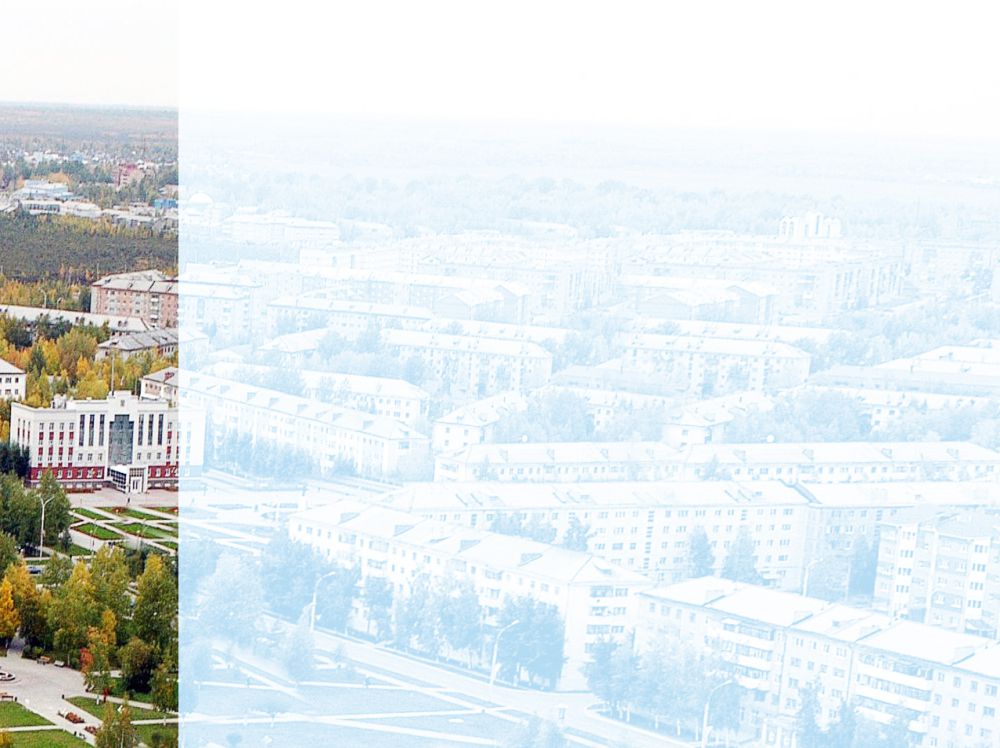 Охрана окружающей среды
2016 год – Год Экологии в городе Урай прошел под девизом «Думать о будущем – беречь настоящее!».
Высажено:
 Деревьев - 843
 Кустарников - 60
 Цветов – 92 000
Организована ликвидация 10 несанкционированных свалок из 28 находящихся в реестре
Проведено более 300  экологических мероприятий, в которых приняли участие более 10 000 человек
Утилизировано 2349 тыс.м3 твердых бытовых отходов
В рамках Международной экологической акции «Спасти и сохранить» проведено 105 природоохранных и эколого-просветительских мероприятий
В рамках общегородских субботников очищено территории 8 га, вывезено 41 м3,  (250 участников)
Результаты достижения целей и задач муниципальной программы "Охрана окружающей среды в границах города Урай" на 2012-2016 годы
Результаты достижения целей и задач муниципальной программы "Развитие малого и среднего предпринимательства, потребительского рынка и сельскохозяйственных товаропроизводителей города Урай" на 2016-2020 годы"
Результаты достижения целей и задач муниципальной программы "Информационное общество - Урай" на 2016-2018 годы
Результаты достижения целей и задач муниципальной программы "Развитие транспортной системы города Урай" на 2016-2020 годы
Результаты достижения целей и задач муниципальной программы "Создание условий для эффективного и ответственного управления муниципальными финансами, повышения устойчивости местного бюджета городского округа г.Урай. Управление муниципальными финансами в городском округе г.Урай" на период до 2020 года"
Результаты достижения целей и задач муниципальной программы "Создание условий для эффективного и ответственного управления муниципальными финансами, повышения устойчивости местного бюджета городского округа г.Урай. Управление муниципальными финансами в городском округе г.Урай" на период до 2020 года"
Результаты достижения целей и задач муниципальной программы "Совершенствование и развитие муниципального управления в городе Урай" на 2015-2017 год
Результаты достижения целей и задач муниципальной программы "Совершенствование и развитие муниципального управления в городе Урай" на 2015-2017 год
Результаты достижения целей и задач муниципальной программы "Совершенствование и развитие муниципального управления в городе Урай" на 2015-2017 год
Результаты достижения целей и задач муниципальной программы "Обеспечение градостроительной деятельности на территории города Урай" на  2015-2017 годы
Результаты достижения целей и задач муниципальной программы "Обеспечение градостроительной деятельности на территории города Урай" на  2015-2017 годы
Результаты достижения целей и задач муниципальной программы "Молодежь города Урай" на 2016-2020 годы
Модернизация жилищно-коммунального хозяйства
Основные направления
Энергосберегающие технологии:
Перевод освещения мест общего пользования в многоквартирных домах на энергосберегающие
90,7 млн. рублей
из городского и окружного бюджетов на обновление коммунальных инженерных сетей
Тепловые сети  
4,383 км
Сети водоснабжения    1,437 км
Сети энергоснабжения  3,091 км
Сети газоснабжения  1,573 км
Результаты достижения целей и задач муниципальной программы "Развитие жилищно-коммунального комплекса и повышение энергетической эффективности в городе Урай на 2016-2018 годы"
Результаты достижения целей и задач муниципальной программы "Развитие жилищно-коммунального комплекса и повышение энергетической эффективности в городе Урай на 2016-2018 годы"
Результаты достижения целей и задач муниципальной программы "Развитие жилищно-коммунального комплекса и повышение энергетической эффективности в городе Урай на 2016-2018 годы"
Результаты достижения целей и задач муниципальной программы "Развитие жилищно-коммунального комплекса и повышение энергетической эффективности в городе Урай на 2016-2018 годы"
Результаты достижения целей и задач муниципальной программы "Проектирование и строительство инженерных сетей коммунальной инфраструктуры в городе Урай" на 2014-2020 годы
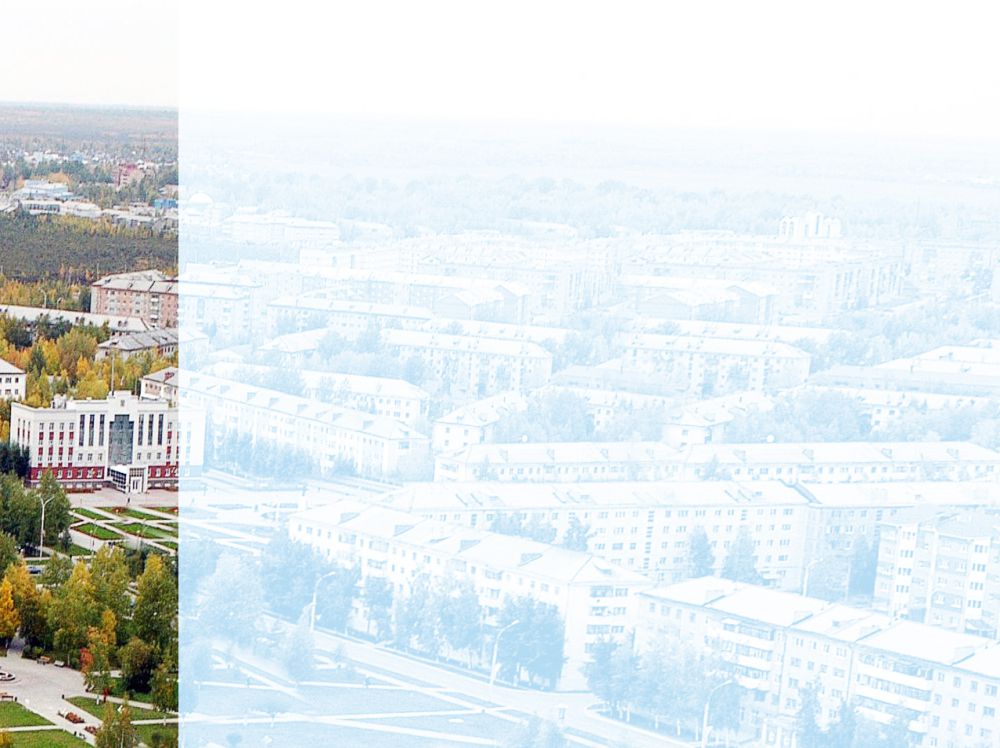 Подготовлено Комитетом по финансам администрации города Урай
Адрес: микрорайон 2, дом 60, город Урай, Тюменская область, Ханты-Мансийский автономный округ – Югра, 628285
E-mail: comfin@uray.ru
Председатель комитета – Хусаинова Ирина Валериевна, тел.: (34676) 2-33-56
Подготовил начальник бюджетного управления комитета по финансам администрации города Урай   Зорина Лариса Васильевна, тел.: (34676) 2-05-82